Exercise #12
Abstract Interpretation Review
We formalized dataflow analysis by ensuring mathematical properties of our dataflow fact sets and our dataflow update procedure. What property of the fact sets and what property of the update function guaranteed termination?
1
Formalizing Dataflow
2
Review: Abstract Interpretation
Guarantees we’d like to extract from our analysis Engine
Termination
Completeness (in the analysis sense)
Precision
Sufficient Conditions
Overapproximate, monotonic update functions
A finite-height, complete lattice
Practical Considerations
3
Review: Abstract Interpretation
Guarantees we’d like to extract from our analysis Engine
Termination
Completeness (in the analysis sense)
Precision
Problem: lattice may be very tall!
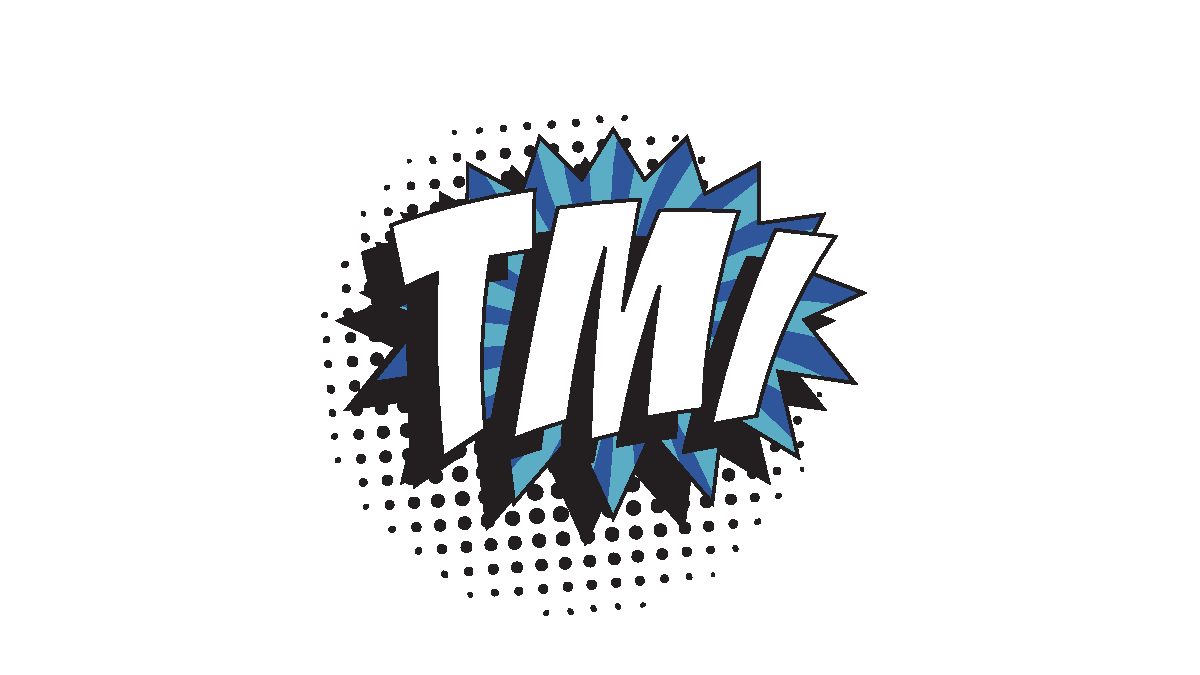 Sufficient Conditions
Overapproximate, monotonic update functions
A finite-height, complete lattice
Note: finiteness NOT implied by a complete lattice
The Abstract Domain
4
Review: Abstract Interpretation
Sufficient Conditions
Overapproximate, monotonic update functions
A finite-height, complete lattice
Track “properties” of the data, instead of concrete values
More workable lattice
Let’s read a paper!
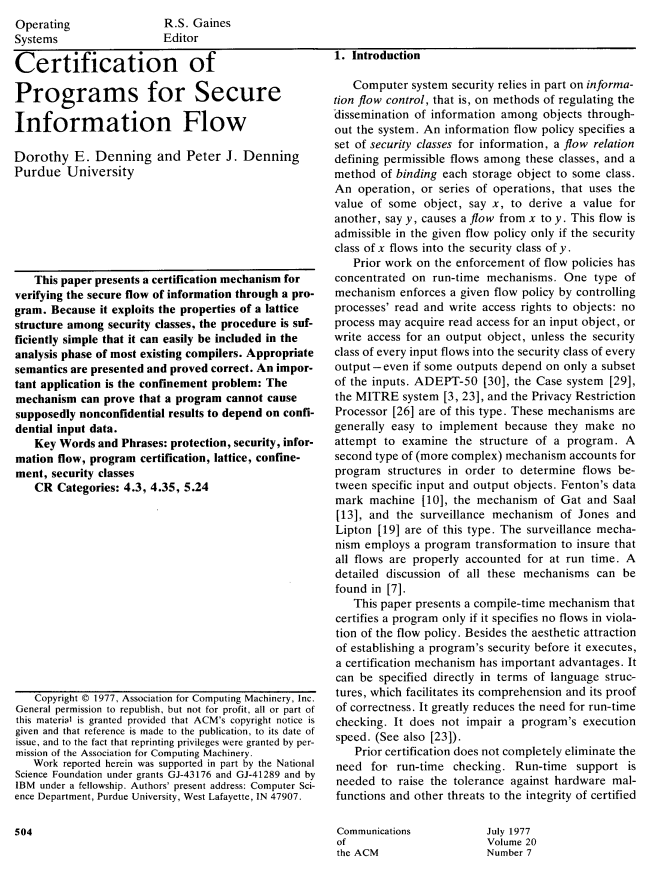 Administriviaand Announcements
P2 released
Administriviaand Announcements
7
Class Progress
We have a good form of analysis!
Let’s actually apply it
Information Flow
EECS 677: Software Security Evaluation
Drew Davidson
Lecture Outline
Application Analysis
Information Flow
Practical Deployment
The semantic Gap
10
information Flow
For Computer Science, our objects of interest are programs
Generic Definition
Semantic gap: “The difference between descriptions of an object by different linguistic representations”
For Computer Science, our focus is on different symbolic / abstract representations
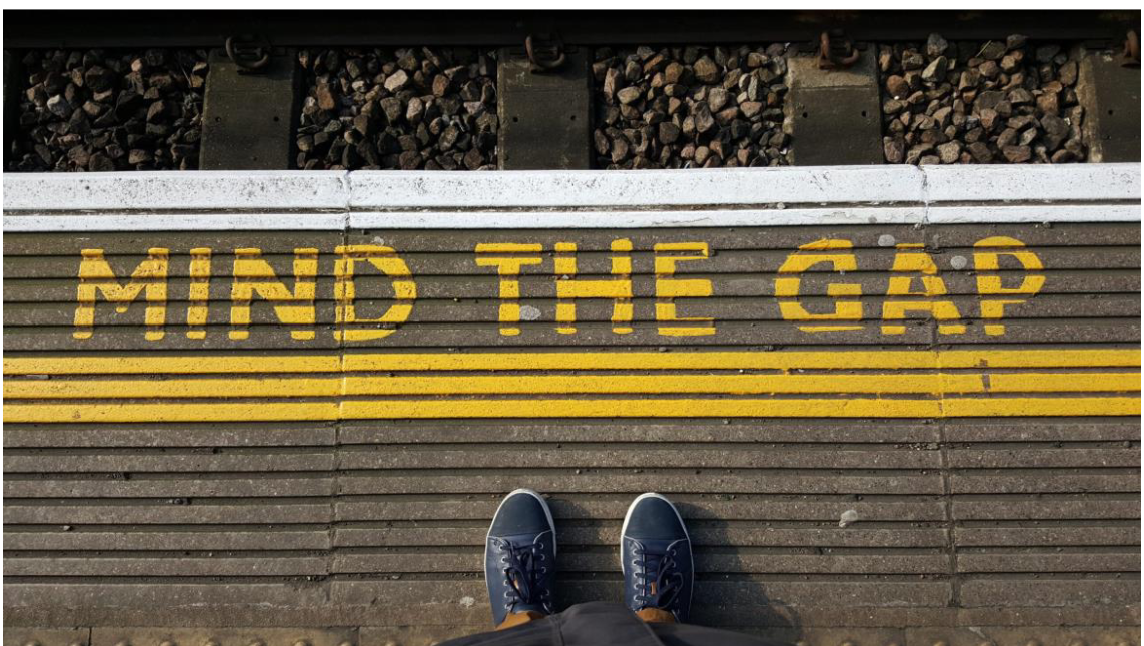 The semantic Gap
11
information Flow
Semantic gap: “The difference between descriptions of an object by different linguistic representations”
What Is a program?
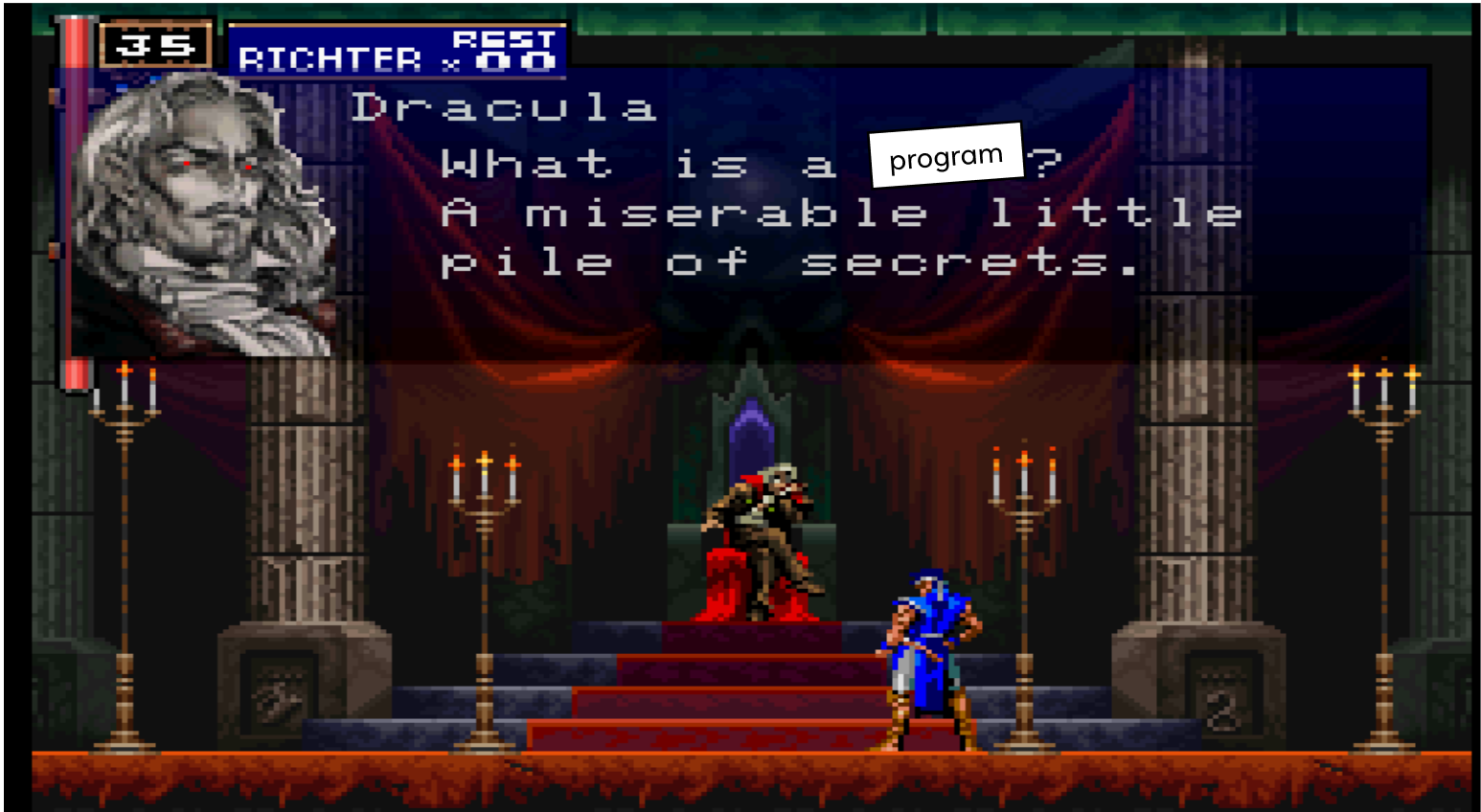 The Semantic Gap
12
information Flow
Semantic gap: “The difference between descriptions of an object by different linguistic representations”
What Is a program?
A miserable little pile of secrets
- Dracula
A sequence of transformations
over memory configurations
- Hardware
A memory region, system calls, and a set of privileges
- Operating system
Application-Level Analysis
13
information Flow
Focus on the behavior / Semantics of the program
Hopefully the right level of granularity for understanding a program’s security
Language-Based Security
Definition - a set of techniques to strengthen
the security of applications by using the properties of
programming languages
“Hey, we’ve got all of these great tools to understand programs
for the sake of correctness / optimization, they’d work for
security too!”
Lecture Outline
Application Analysis
Information Flow
Practical Deployment
Recall: The CIA Triad
15
Practical Considerations
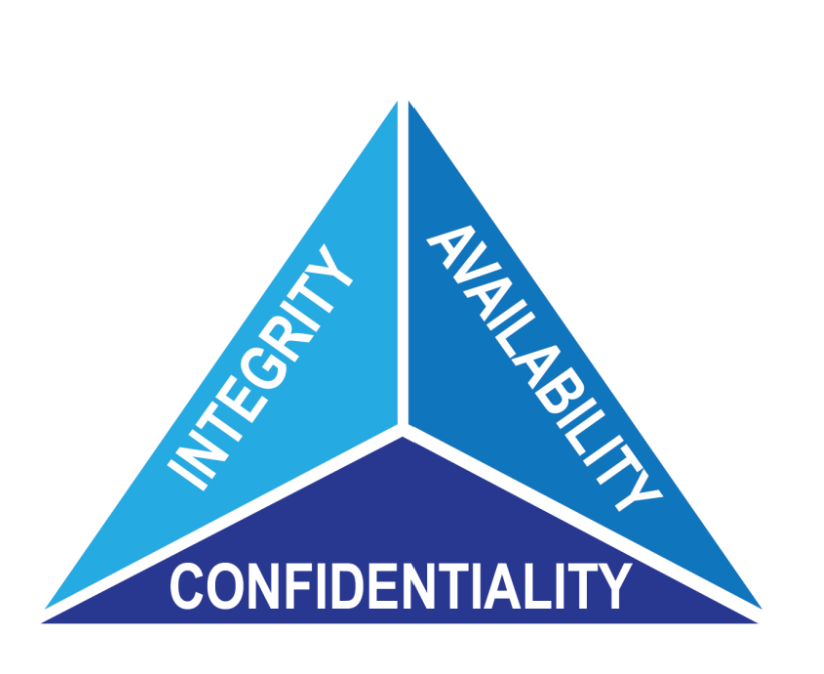 “The primary focus of information security” - Wikipedia
Confidentiality – The control of access to data
Integrity – The consistency, accuracy and trustworthiness
of data over its entire lifecycle
Availability – The degree of consistent accessibility of data
Recall: The CIA Triad
16
Practical Considerations
“The primary focus of information security” - Wikipedia
Confidentiality – The control of access to data
(imperfect) formulations
As dataflow properties
Integrity – The consistency, accuracy and trustworthiness
of data over its entire lifecycle
Availability – The degree of consistent accessibility of data
Recall: The CIA Triad
17
Practical Considerations
Sensitive information in the program
touches an untrusted destination
Confidentiality – The control of access to data
(imperfect) formulations
As dataflow properties
Integrity – The consistency, accuracy and trustworthiness
of data over its entire lifecycle
Availability – The degree of consistent accessibility of data
Untrusted data coming into the program
reaches a sensitive computation
Towards formalizing C and I
18
information Flow
Simple information “classes”
Divide program data and functionality into “high security” and “low security”
Confidentiality: high security data should not influence low security functionality
Integrity: low security data should not influence high security functionality
Towards formalizing C and I
19
information Flow
Simple information “classes”
Divide program data and functionality into “high security” and “low security”
Confidentiality: high security data should not influence low security functionality
string loc = getUserLocation();
if (inKansas(loc)){
  print “Watch out for tornados!”;
}
writeToNetwork(loc);
Integrity: low security data should not influence high security functionality
string netVal = readFromNetwork();
setPassword(“root”, netVal);
Sources and Sinks
20
information Flow
Simple information “classes”
Divide program data and functionality into “high security” and “low security”
Confidentiality: high security data should not influence low security functionality
string loc = getUserLocation();
if (inKansas(loc)){
  print “Watch out for tornados!”;
}
writeToNetwork(loc);
Integrity: low security data should not influence high security functionality
string netVal = readFromNetwork();
setPassword(“root”, netVal);
Sources and sinks
21
information Flow
A source operation – an operation that generates data
A sink operation – an operation that consumes data
A flow – a program path segment that begins at a source and ends at a sink
Confidentiality: high security data should not influence low security functionality
High-security source
Low-security source
string loc = getUserLocation();
if (inKansas(loc)){
  print “Watch out for tornados!”;
}
writeToNetwork(loc);
High-security sink
Low-security sink
Integrity: low security data should not influence high security functionality
string netVal = readFromNetwork();
setPassword(“root”, netVal);
Find the Dataflow!
22
information Flow
A source operation – an operation that generates data
A sink operation – an operation that consumes data
A flow – a program path segment that begins at a source and ends at a sink
Confidentiality: high security data should not influence low security functionality
High-security source
Low-security source
string loc = getUserLocation();
if (inKansas(loc)){
  print “Watch out for tornados!”;
}
writeToNetwork(loc);
High-security sink
Low-security sink
Integrity: low security data should not influence high security functionality
string netVal = readFromNetwork();
setPassword(“root”, netVal);
Find the Dataflow!
23
information Flow
string loc = getUserLocation();
if (inKansas(loc)){
  print “Watch out for tornados!”;
}
writeToNetwork(loc);
High-security source
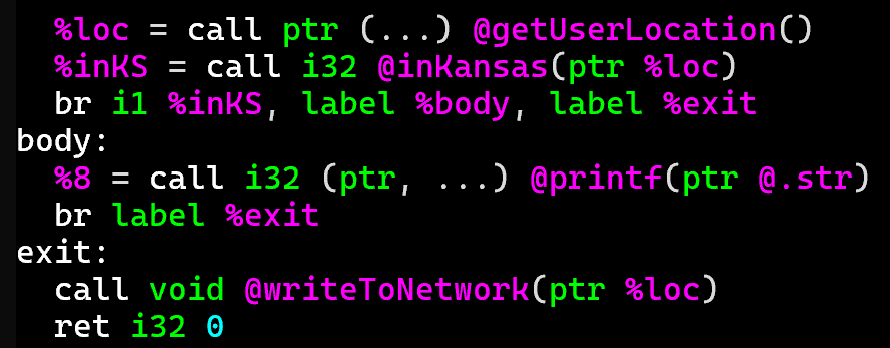 Low-security sink
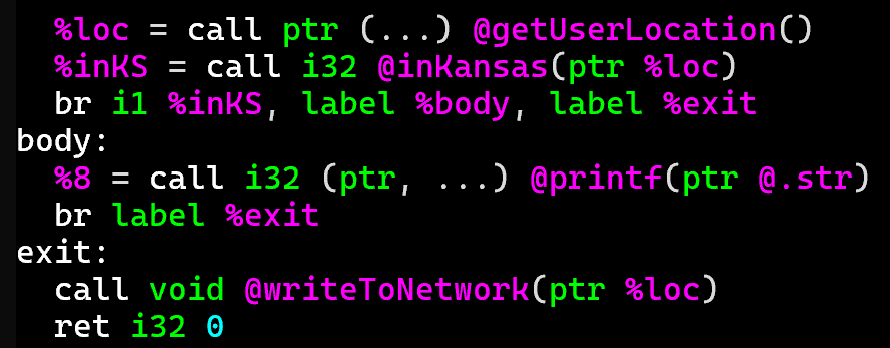 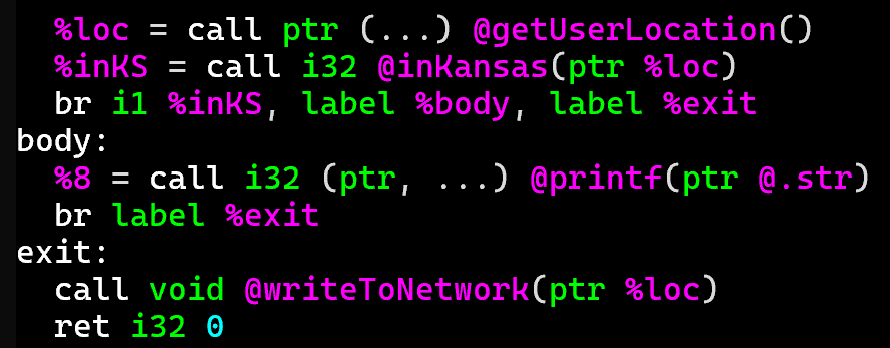 Find the Dataflow!
24
information Flow
Fact Lattice (confidentiality)
string loc = getUserLocation();
if (inKansas(loc)){
  print “Watch out for tornados!”;
}
writeToNetwork(loc);
┬
Secret
Public
High-security source
┴
Loc: Public, inKS: Public
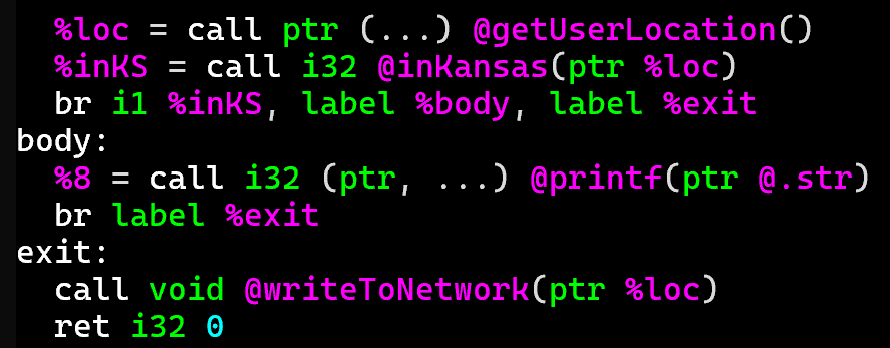 Loc: Secret, inKS: Secret
Low-security sink
Loc: Secret, inKS: Secret
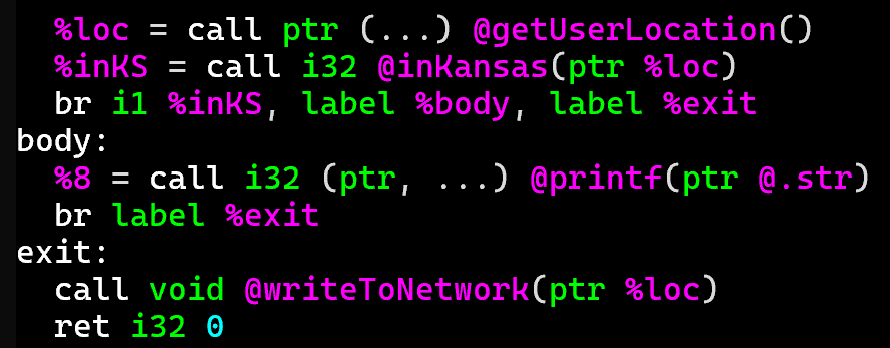 Loc: Secret, inKS: Secret
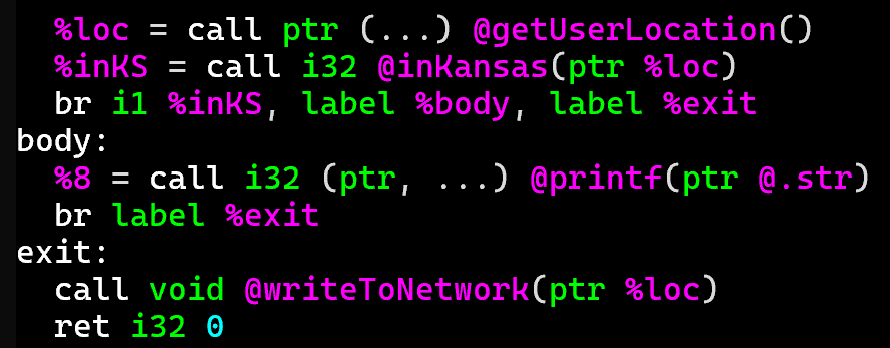 Lecture Outline
Application Analysis
Information Flow
Practical Deployment
Source/Sink Identification
26
practical Considerations
How do we know what should be a source and a sink?
Mind that semantic gap!
Idea #1 – Programmer annotations
Idea #2 – Build annotations into the system
Idea #3 – something something inferencing handwave
Programmer Annotations
27
practical Considerations – source/Sink Identification
Basic Idea
Ask the programmer to say what’s a source and sink
Auxiliary file of information
Inline annotations within the program
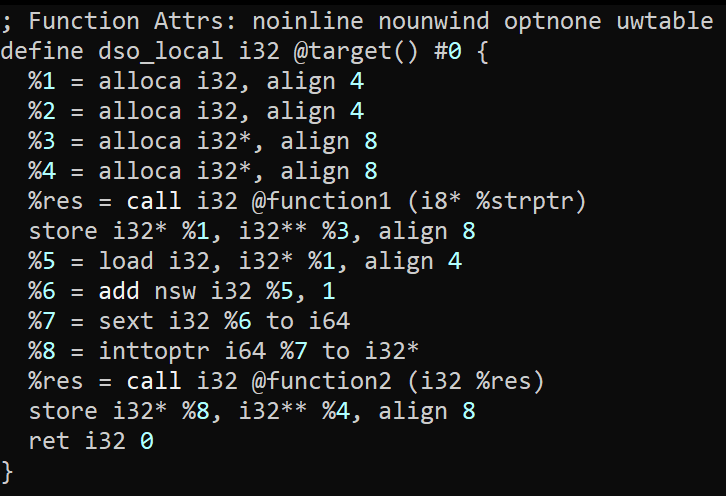 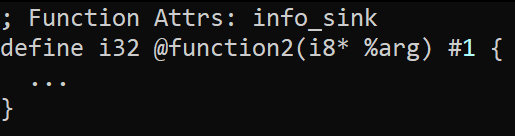 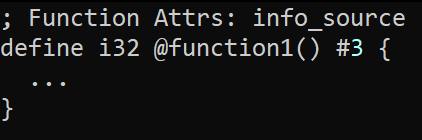 Programmer Annotations
28
practical Considerations – source/Sink Identification
The utility of programmer effort
A frequent struggle in analysis
Issues of human intervention
Ultimately, we’re trying to solve a limitation of human behavior
Analysis Utility
Incorrect annotations
Laziness
Reactive SSE goes out the window
Analyst Effort
A totally-made-up conceptual graph
Built-In “Annotations”
29
practical Considerations – source/Sink Identification
Enrich the system with notions of behavior
Platform developer bakes capabilities into the system
Analysis developer retrofits annotations into the analysis engine
Issues of Semantic Gap again
Can be quite hard to predict what becomes security-relevant
Analysis engine needs to be kept in lockstep with the system
Inferencing
30
practical Considerations – source/Sink Identification
You could try to automatically discover “Sourcelike” and “Sinklike” functions
Maybe we can detect UI asking for credit card?
Maybe we can write an analysis that looks for even more fundamental core behavior?
Machine learning??
?!?!
?!?!?!?!?!?!?!?!?!?!?!?!?!?!?!?!?!?!
Case Study: Android Permissions
31
practical Considerations – source/Sink Identification
Mobile phones sure collect a lot of private information!
Maybe that information rises to the level of confidentiality?
Maybe this is a good application of an information flow analysis?
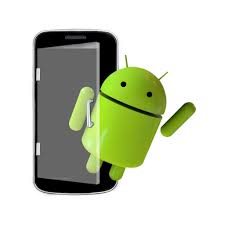 Case Study: Android Permissions
32
practical Considerations – source/Sink Identification
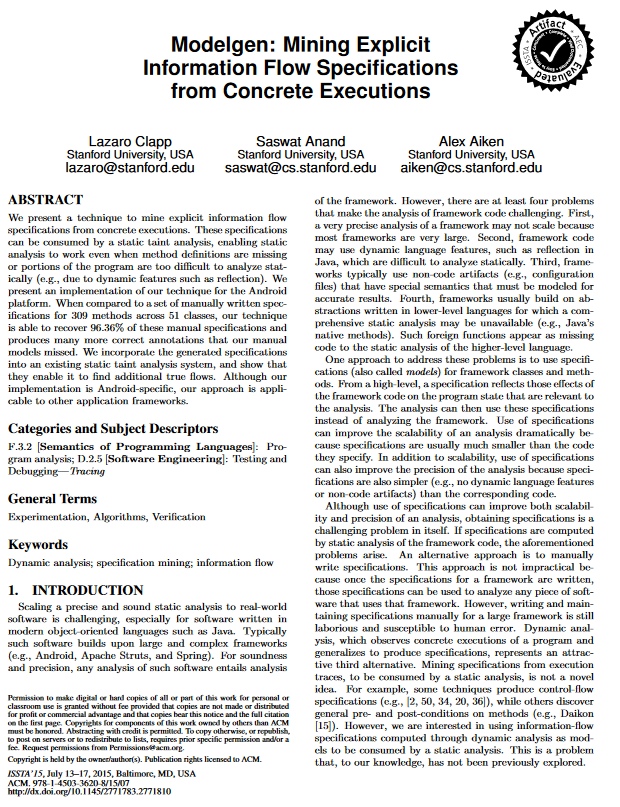 Hybrid case of Built-In annotations
System has a built-in capability model
Surprisingly hard to map those capabilities to system functions
Modelgen
- Manually annotate capabilities as sources or sinks
- Do a dynamic analysis of the Android system to discover capabilities uses
- Do a static dataflow analysis of the Android system to discover capabilities uses
Granularity of analysis
33
Practical Considerations – Precision/Sanitization
Data is Complex!
What happens when a field of a struct is tainted?
What happens when an index of an array is tainted?
Sanitization
34
Practical Considerations – Precision/Sanitization
We also want to provide some exceptions to the flow rules
i.e. tainted data is encrypted
Wrap-up
36
Next Time
Evading analysis